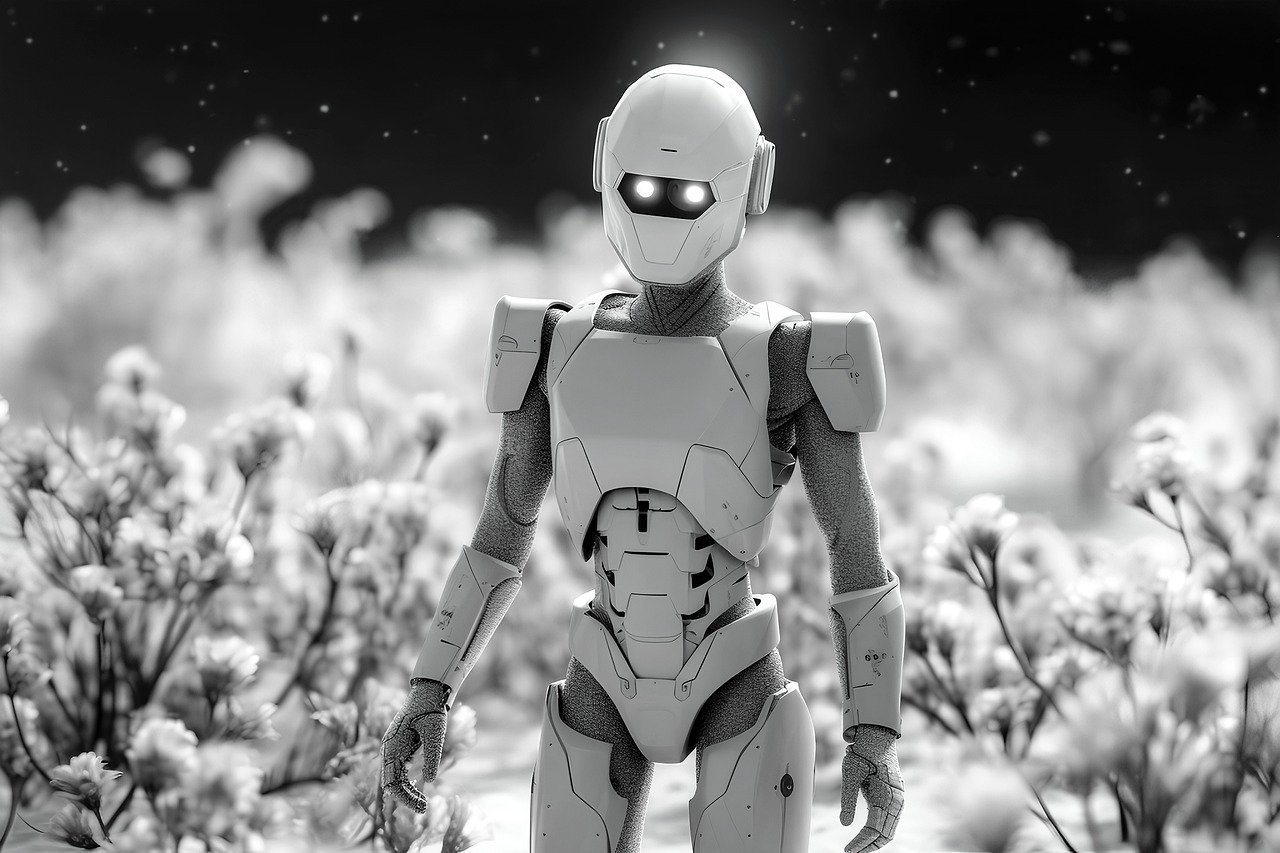 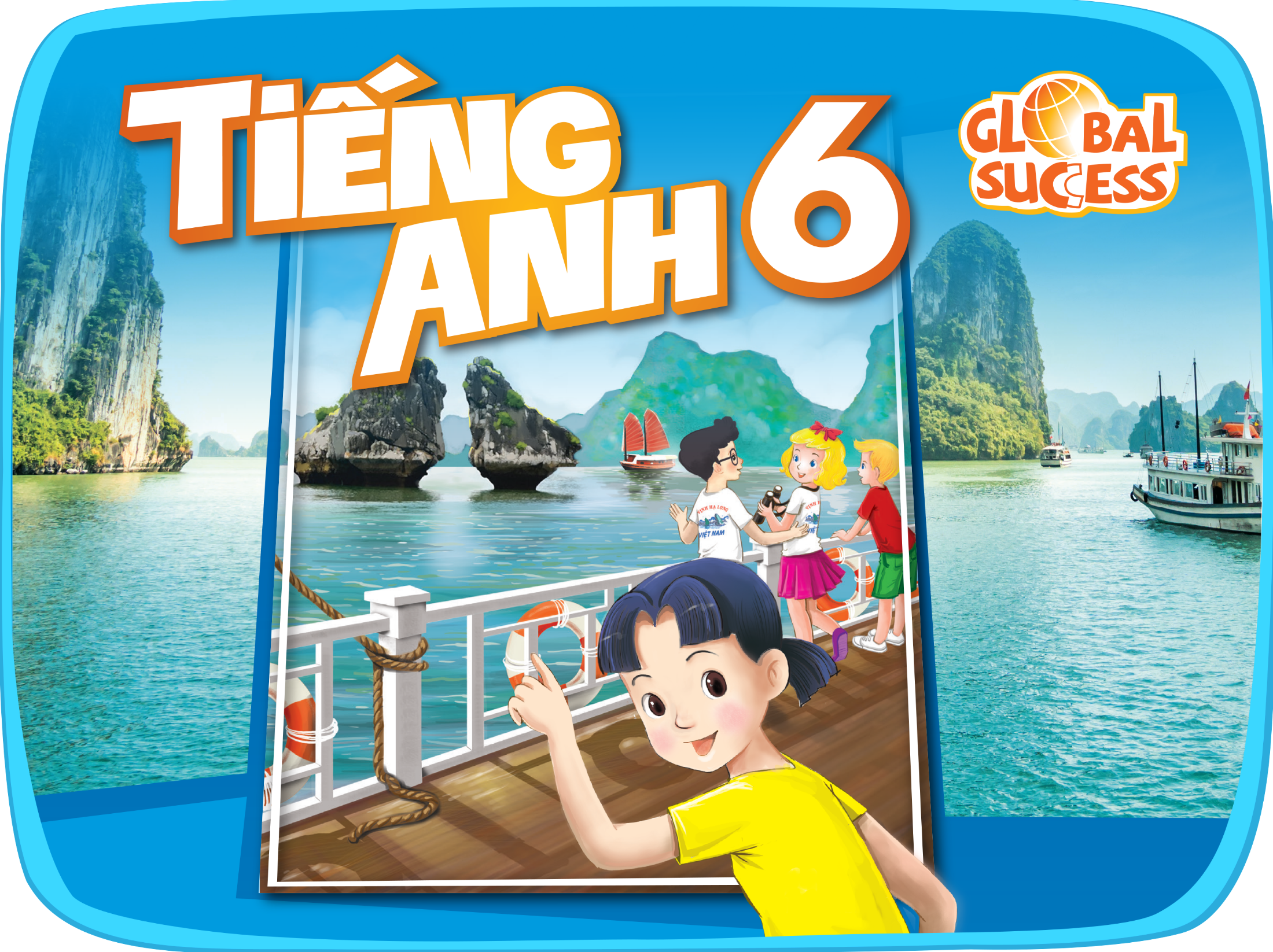 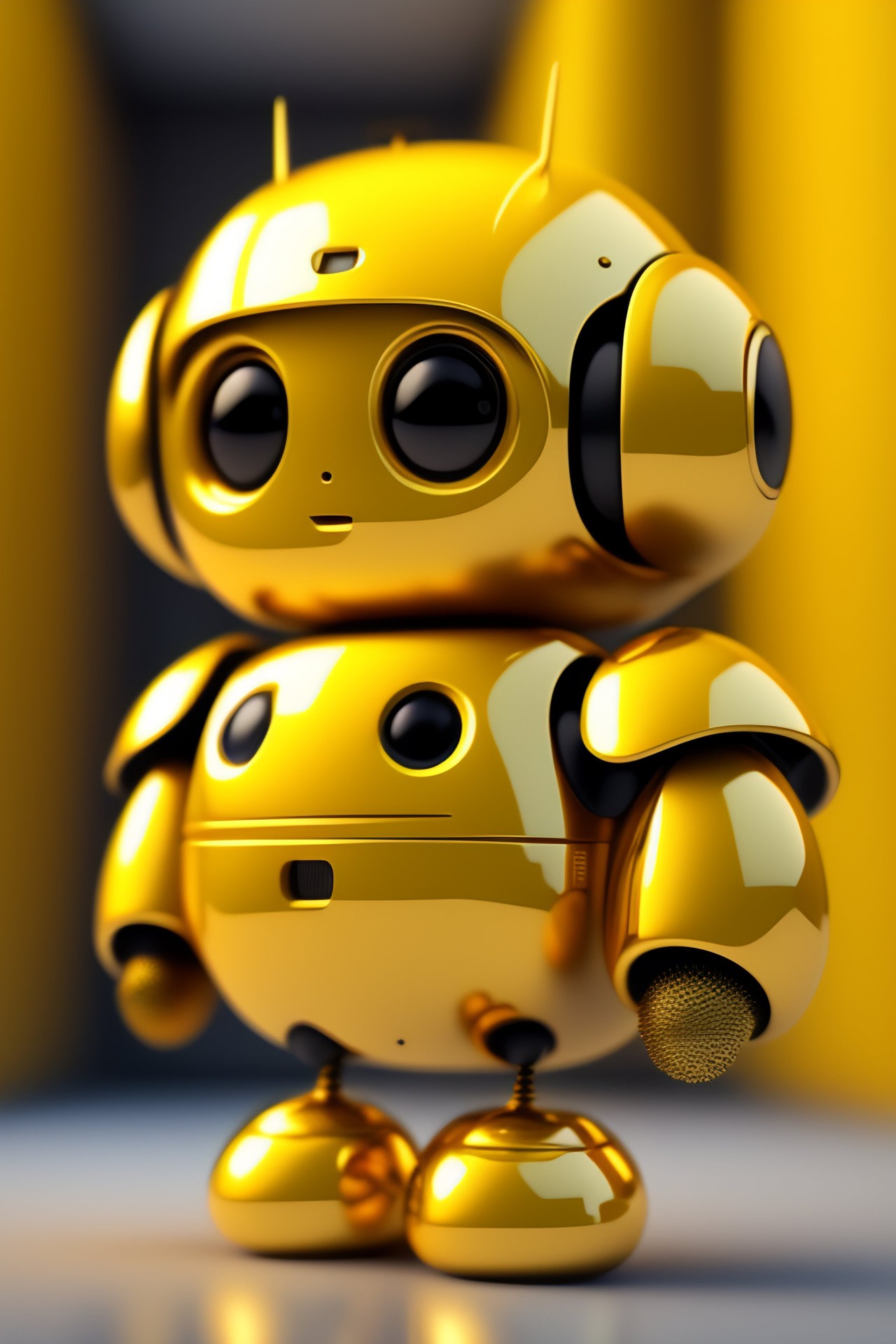 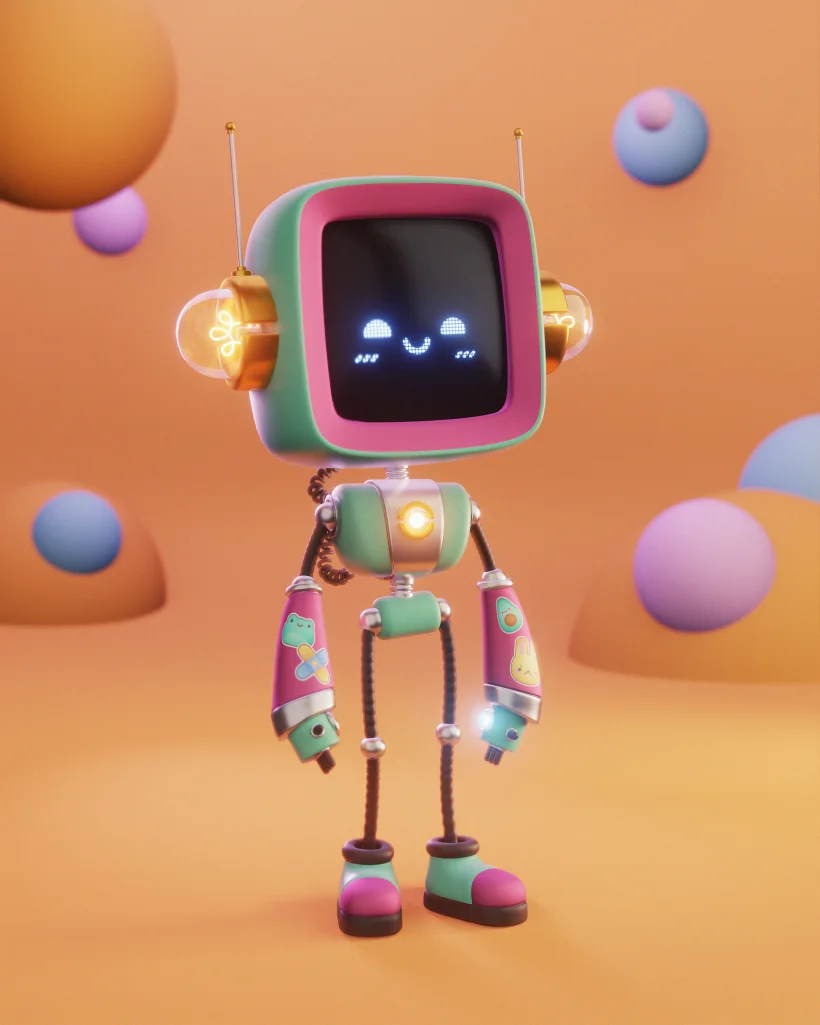 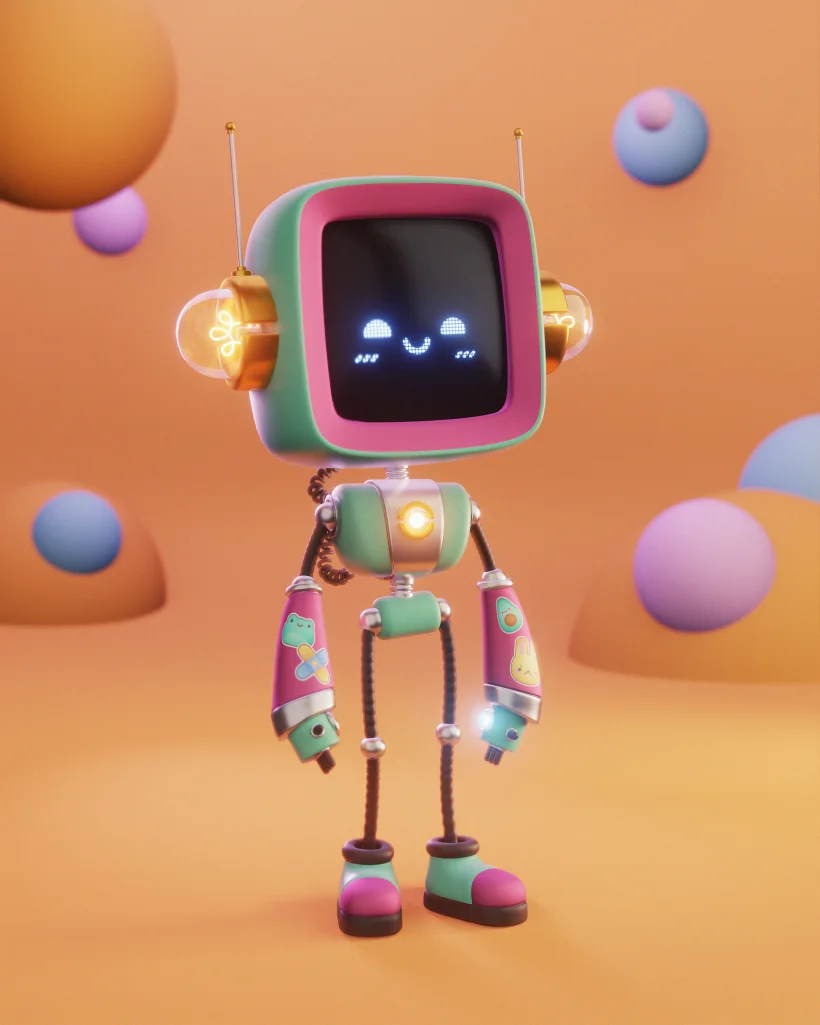 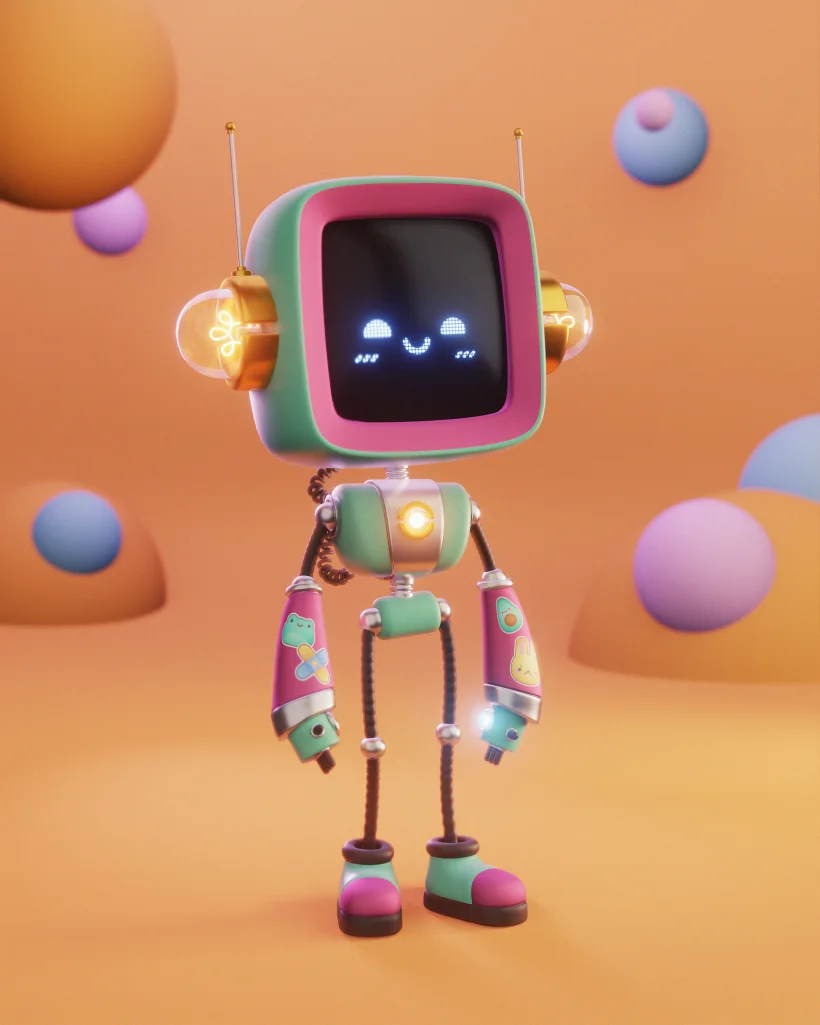 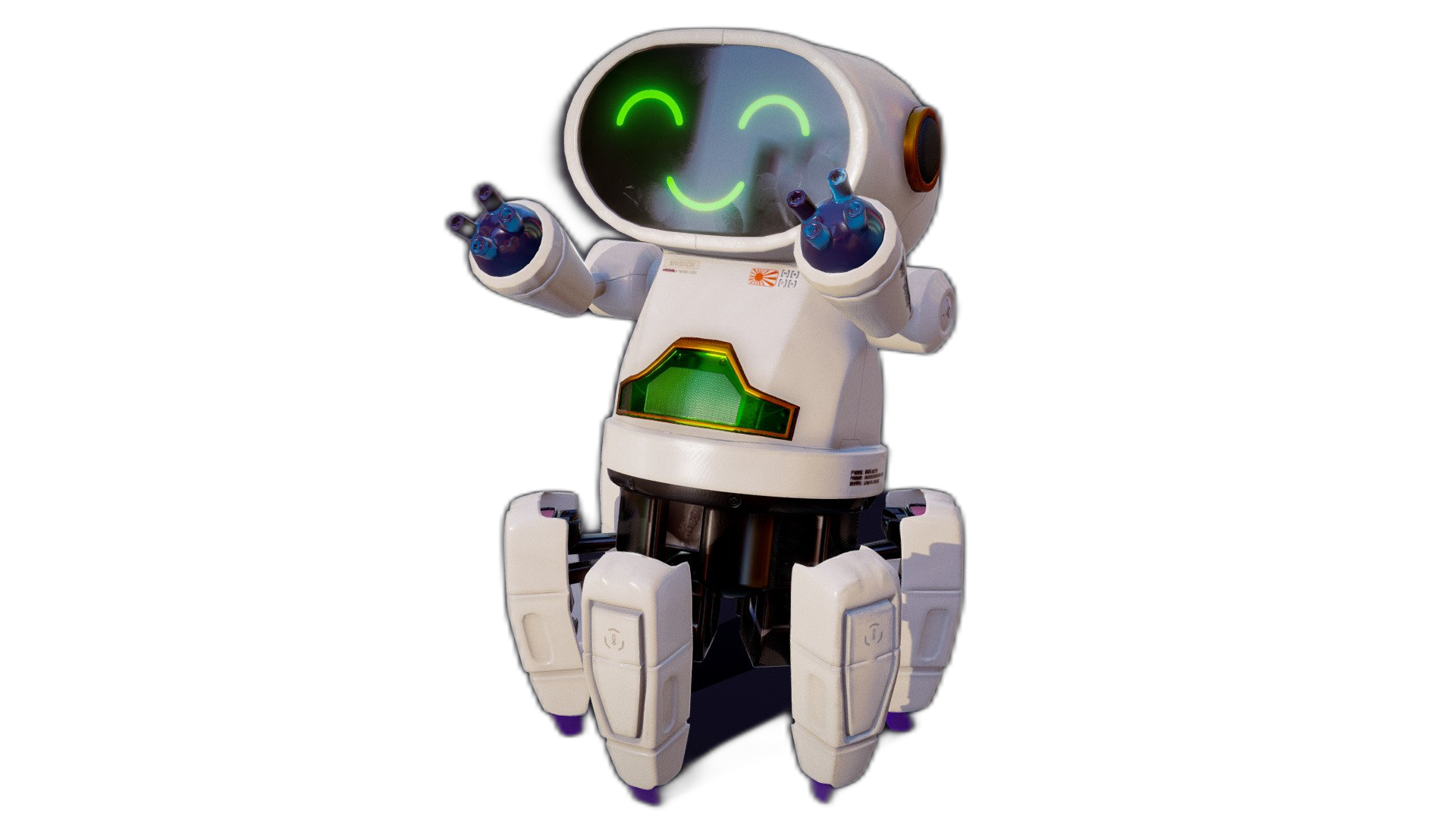 12
ROBOTS
Unit
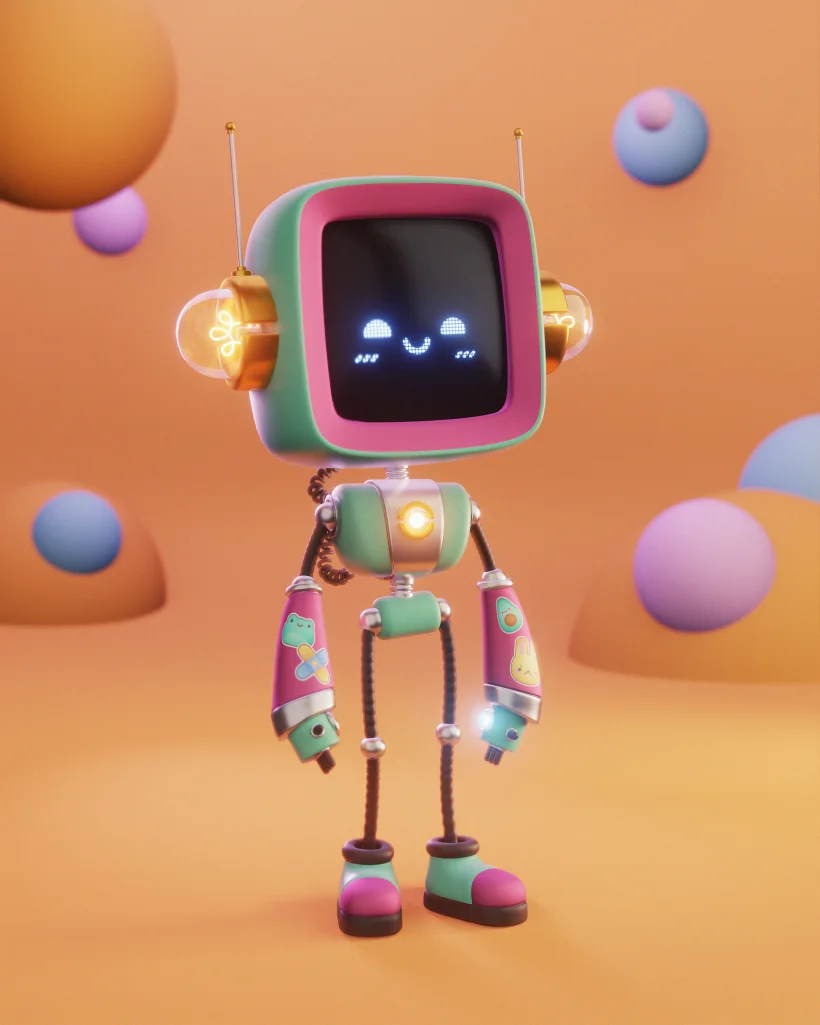 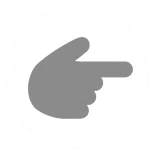 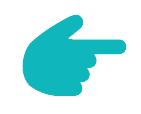 LESSON 6: SKILLS 2
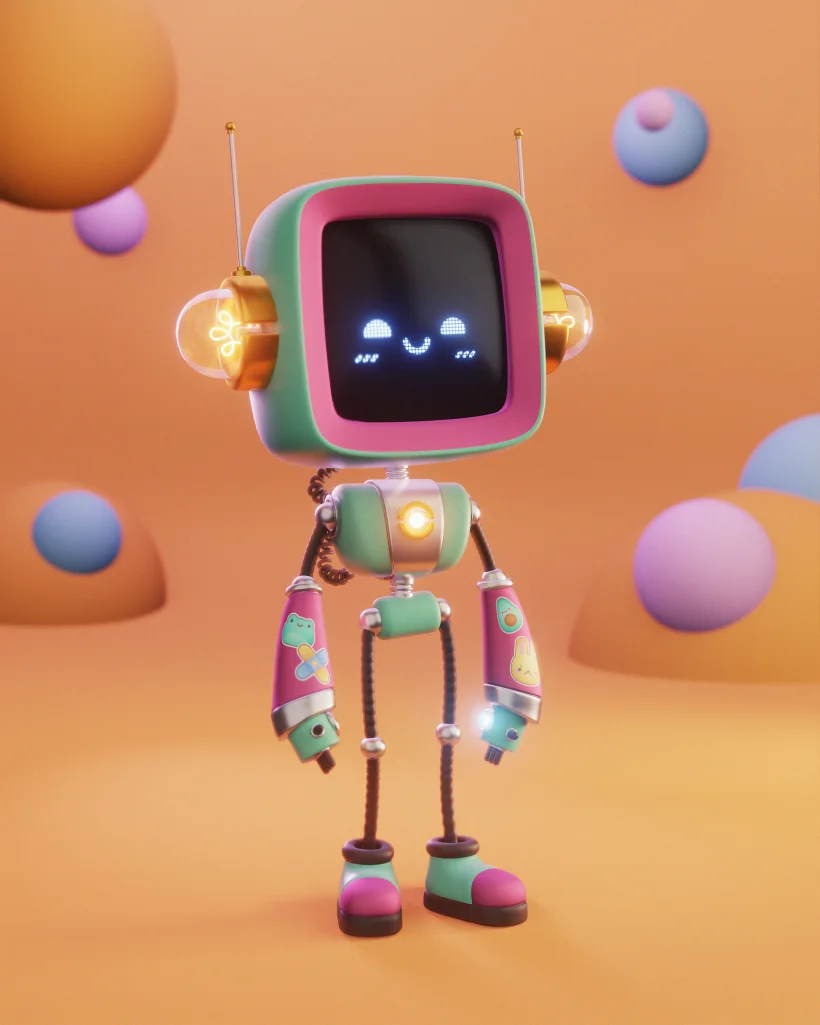 LESSON 5: SKILLS 1
LESSON 1: GETTING STARTED
WARM-UP
Brainstorming
Task 1: Listen and tick the phrases. 
Task 2: True or False.
LISTENING
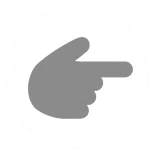 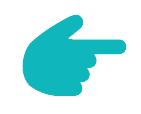 Task 3: Imagine and make notes. 
Task 4: Write a paragraph.
WRITING
Wrap-up
Homework
CONSOLIDATION
WARM-UP
BRAINSTORMING
WARM-UP
Work in groups
Brainstorm all abilities that the robot can have.
The group having the most suitable answers is the winner.
WARM-UP
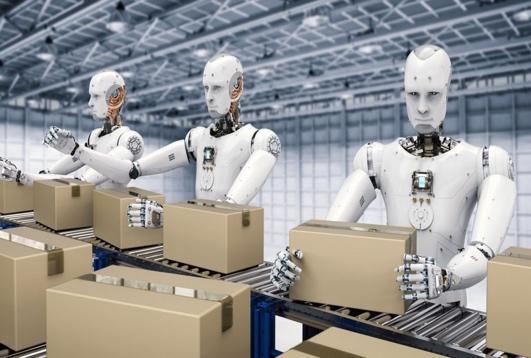 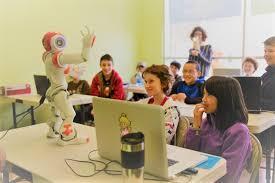 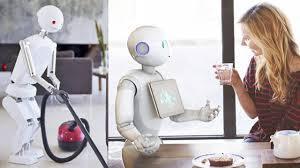 WARM-UP
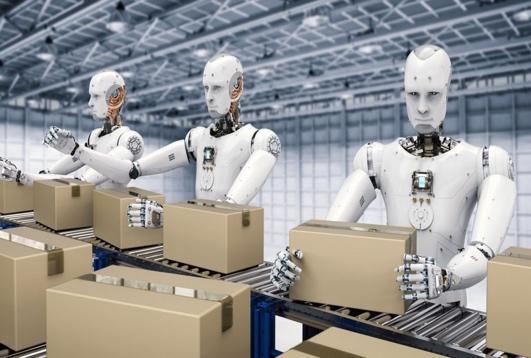 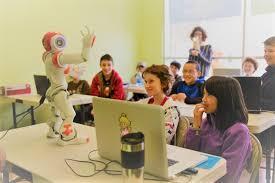 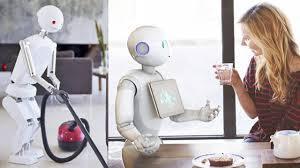 WARM-UP
LISTENING
Listen to the conversation between Khang and Dr Adams and tick () the phrases you hear.
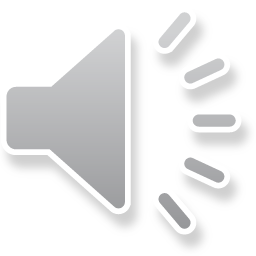 
- look after sick people
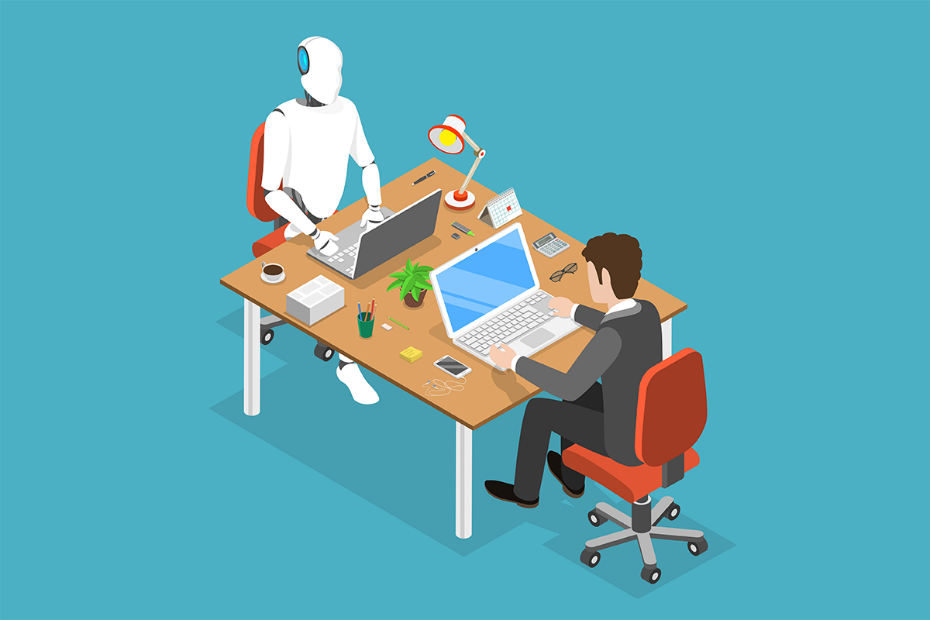 
- understand what we say
- build the very high buildings

- teach many subjects

- move heavy things
LISTENING
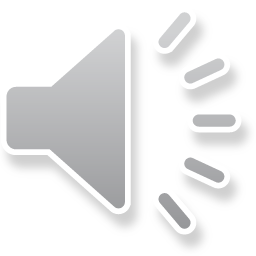 Listen and tick True or False





WRITING
Imagine a robot you would like to have. Make notes about it.
- Make notes on a robot you want to design
- Don’t have to write full sentences
WRITING
Now write a paragraph of 50-60 words about the robot you would like to have. Use the information in 3 to help you.
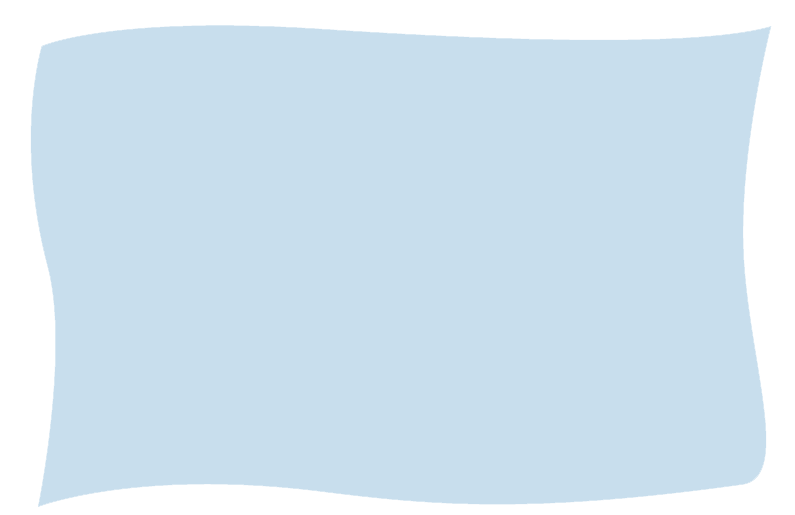 My robot’s name is  ____________________. 
It is a ________________________________. _____________________________________ _____________________________________ _____________________________________ _____________________________________
CONSOLIDATION
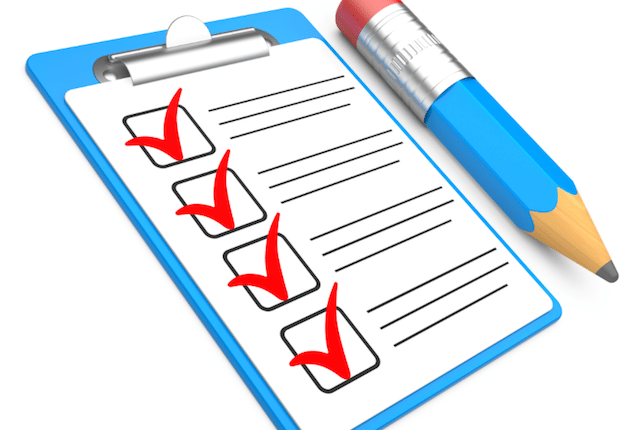 1
Wrap-up
What have we learnt in this lesson?
Listen for specific information about what a robot can do
Write a paragraph about the robot they want to have
CONSOLIDATION
2
Homework
- Rewrite the paragraph in the notebooks.
- Do exercises in the workbook.
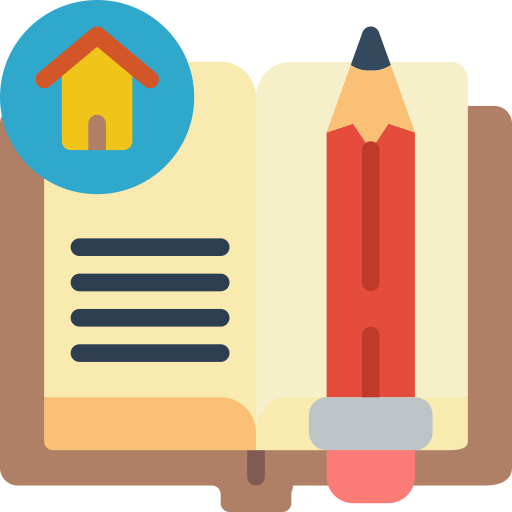 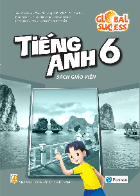 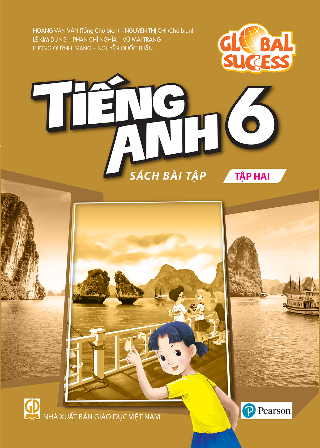 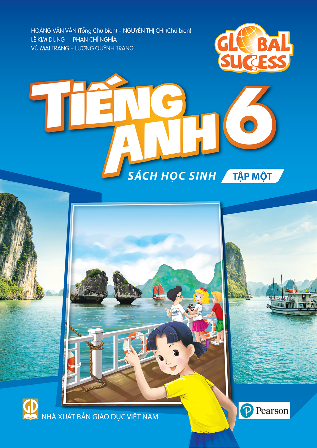 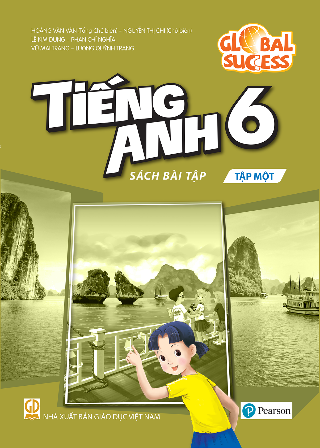 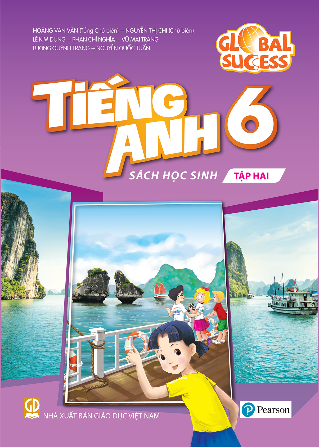 Website: hoclieu.vn
Fanpage: facebook.com/www.tienganhglobalsuccess.vn/